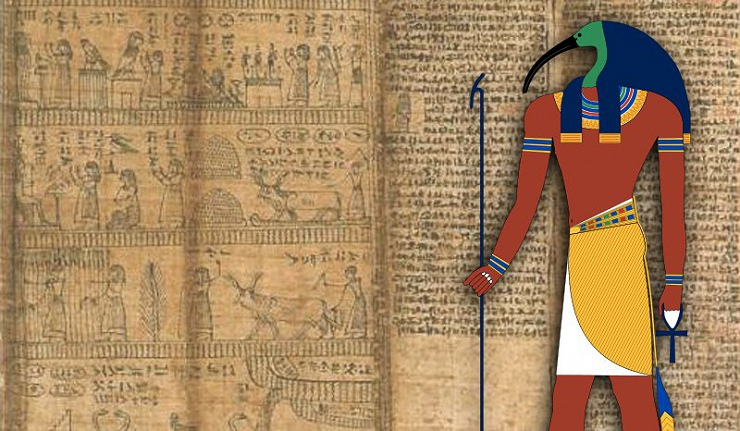 Strategy of Education in Egypt
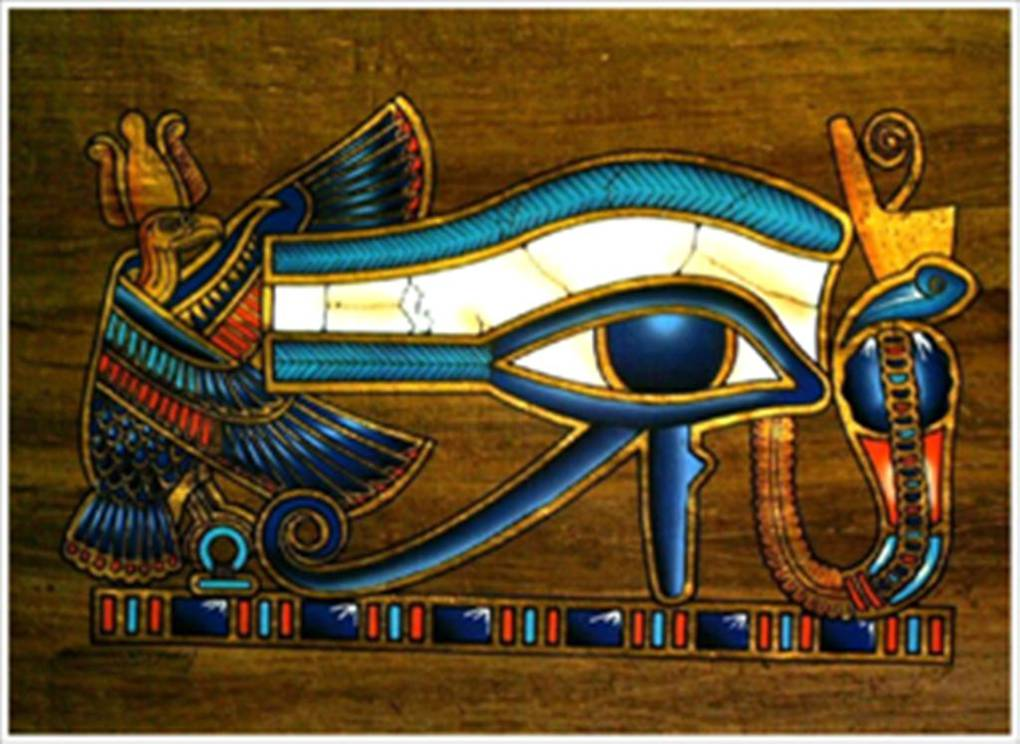 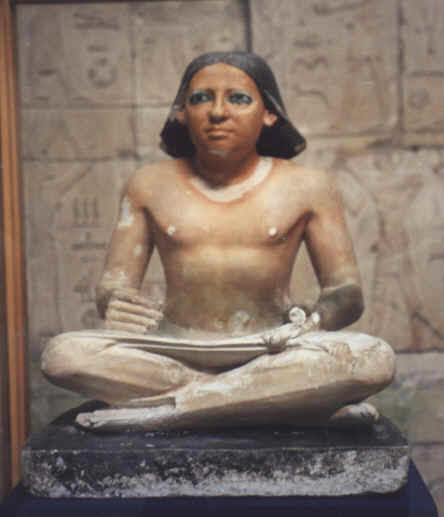 Evolution of Education in Egypt
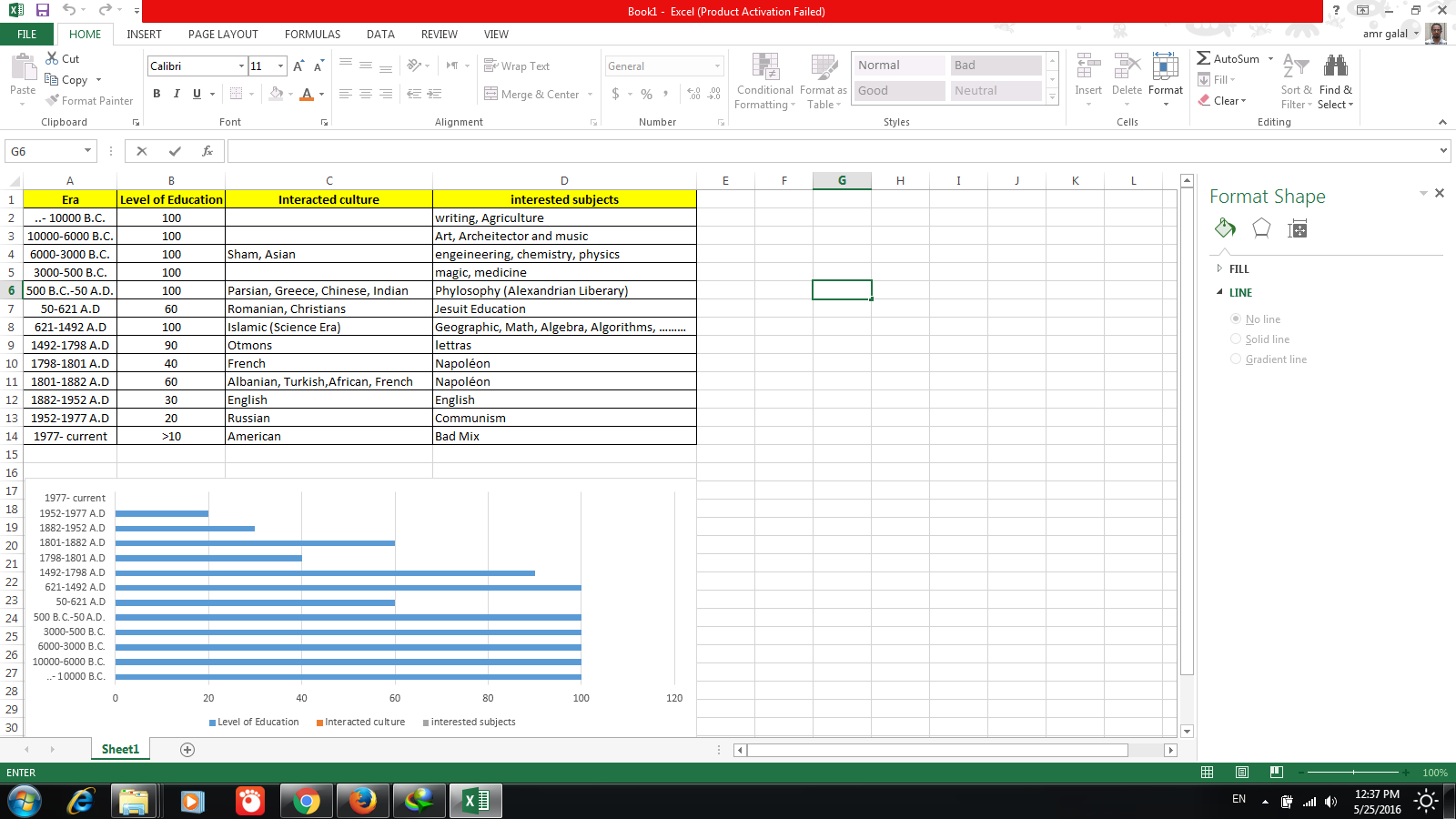 Evolution of Education in Egypt B.C.
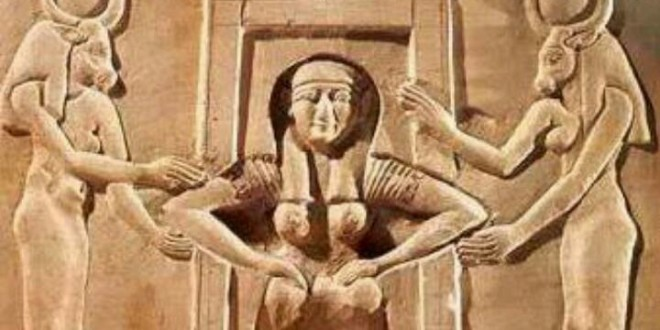 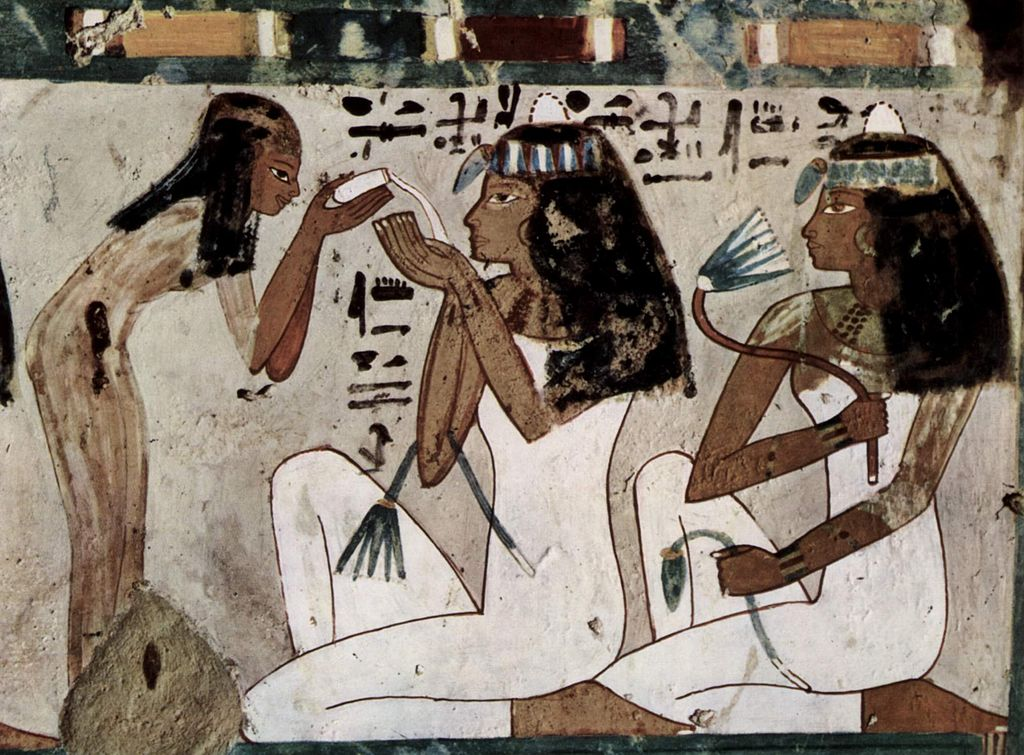 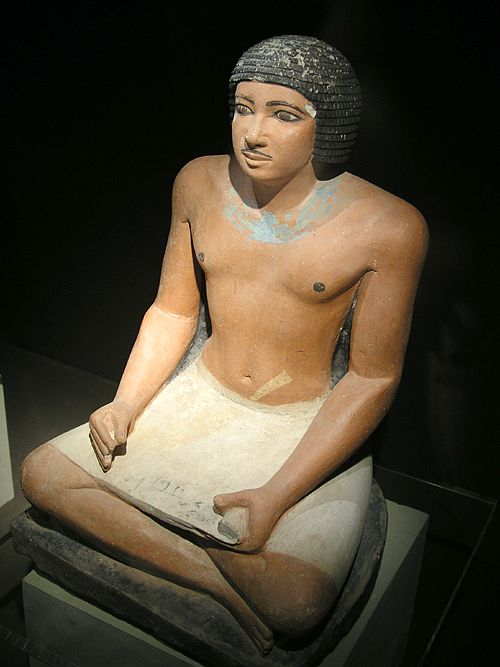 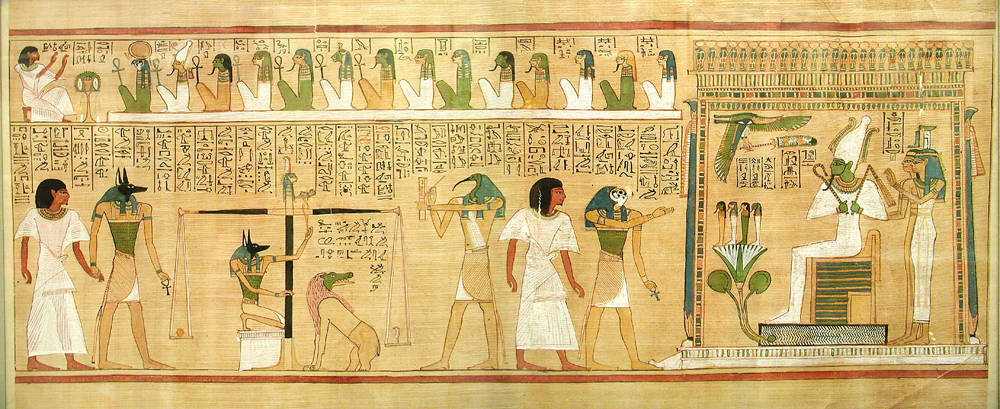 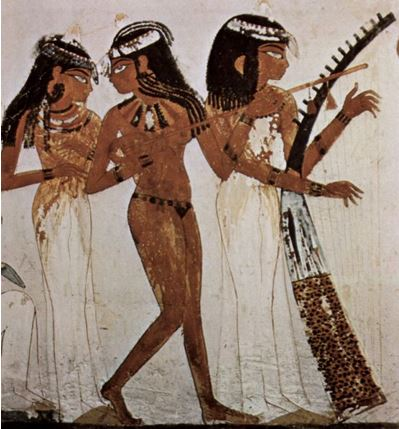 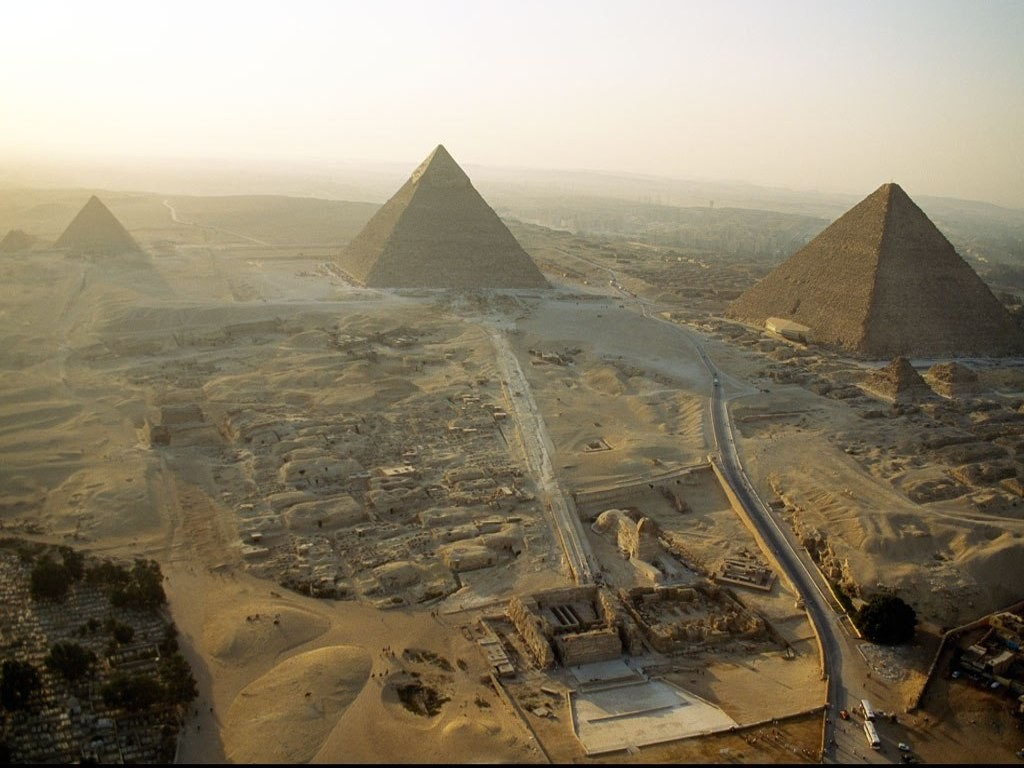 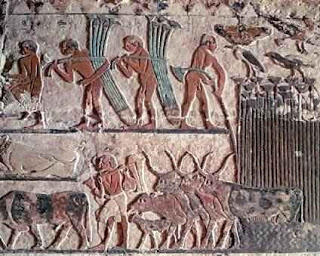 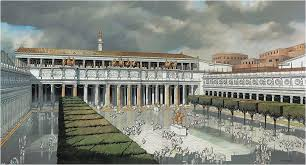 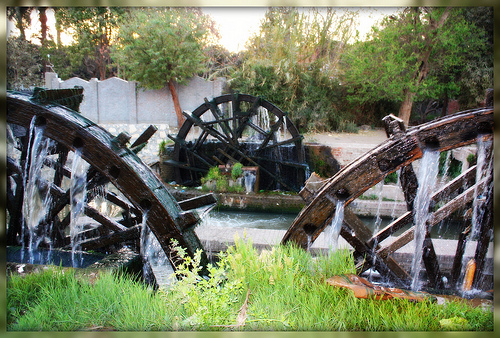 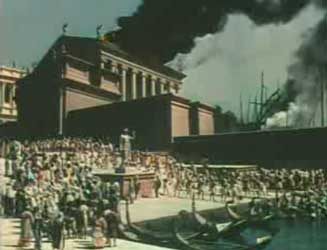 Evolution of Education in Egypt A.D.
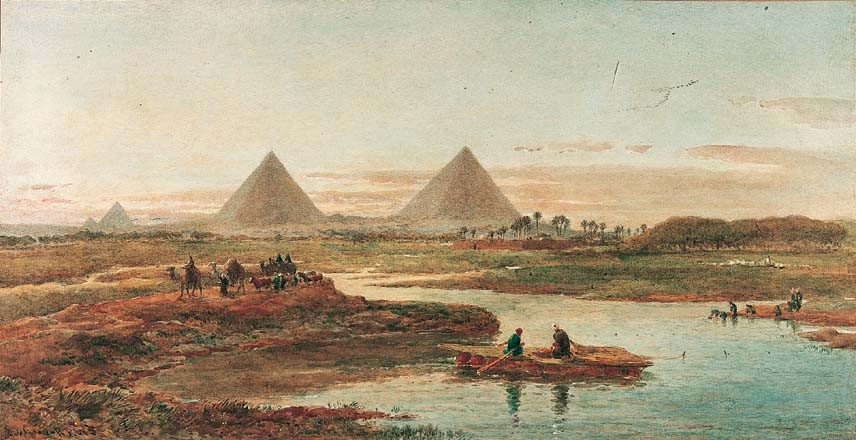 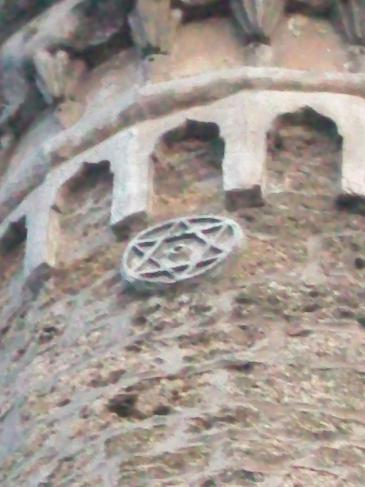 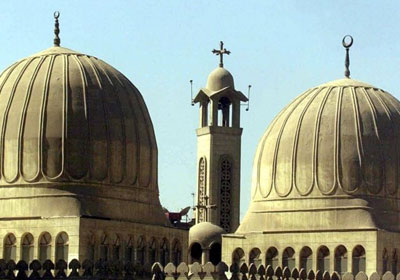 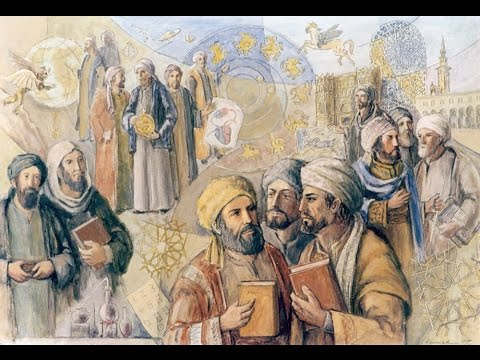 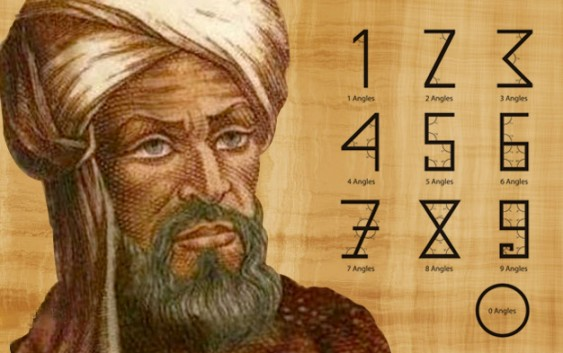 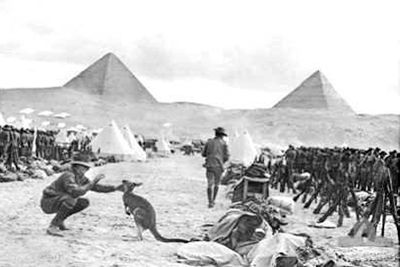 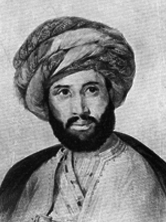 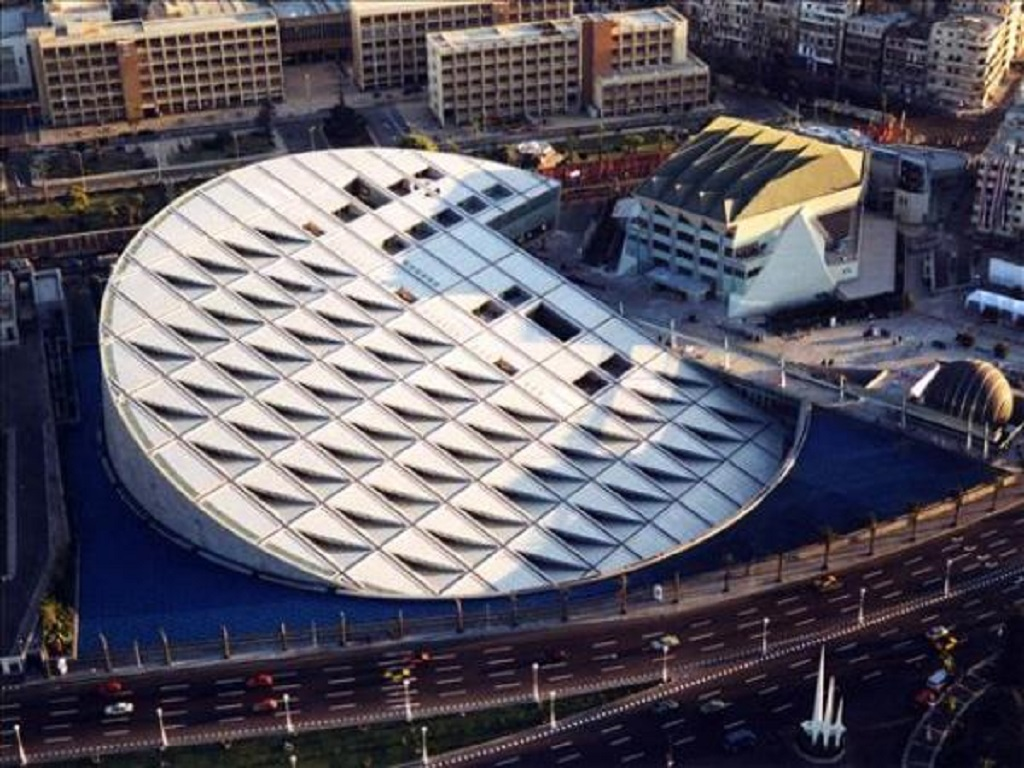 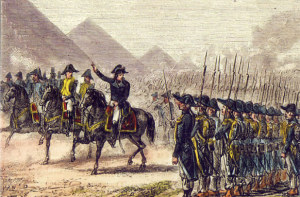 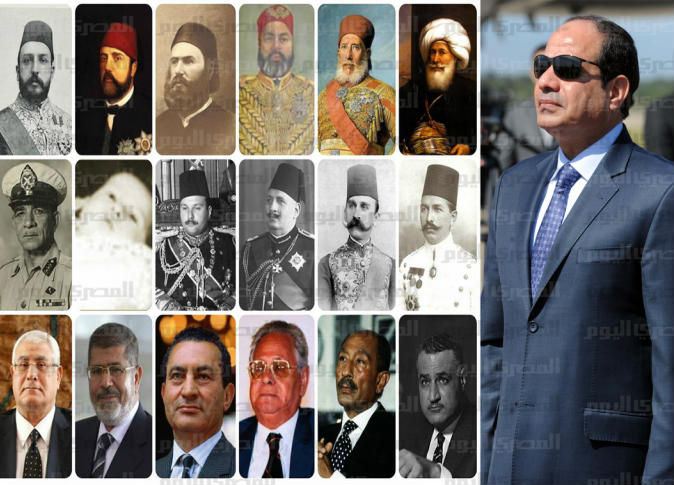 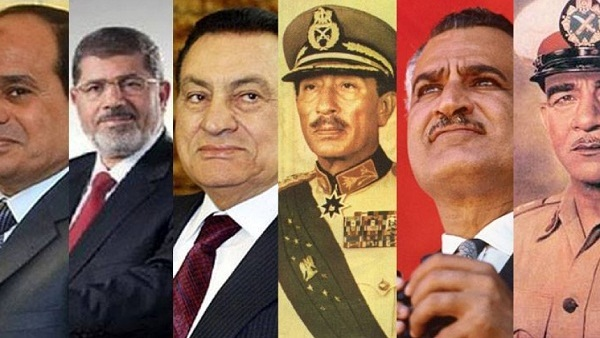 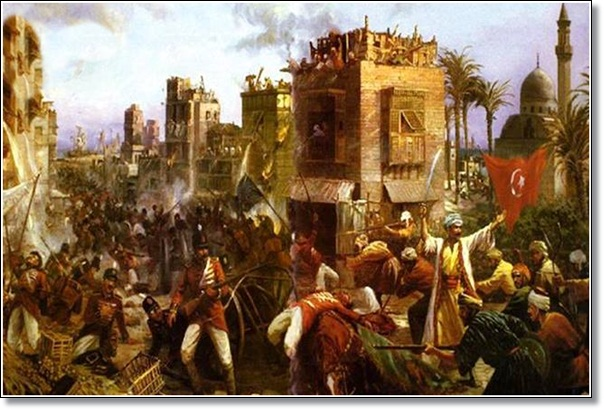 The future vision for education in Egypt:
1 - Effective school provides quality education for each learner.
2 - Distinguished teacher at a high level of professionalism and expertise. 
3 - Methods based on active learning and linked to the needs of the local reality. 
4 - Advanced technology education integrated into the educational process. 
5 - Community participation launches energy efficient civil society to support quality education and creating a culture of participation and building a democratic society in light of the trend towards decentralization, national 
6 - Educational Administration distinct based on information and transparency, accountability and responsible leadership and informed consent to see the development in the context of decentralization.
The objectives of educational policy:
1 - Availability: To provide equal educational opportunities for all Egyptian and to increase educational opportunities for girls
2 - Quality: reform and continuous improvement of the educational process in accordance with national quality standards. 
3 - Systems: the development of systems to increase their effectiveness and Institutionalization of decentralization and building information systems and monitoring and evaluation.
Areas of work
Distance Learning
An effective school
Teacher
Excellent management: 
Community participation
Curriculum and learning outcomes
- Continues
- Planning
- Cooperation
- Training






- Preservation of cultural values and identity
- Looking Ahead for future
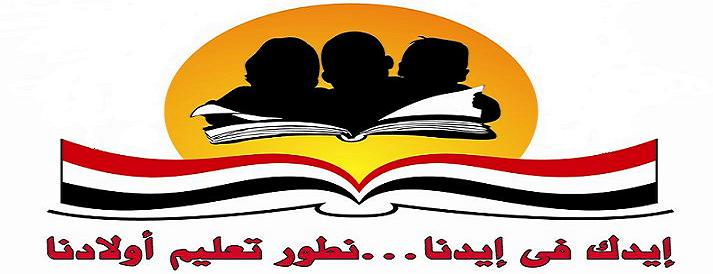